Lesson 15 – Identifying Relationships
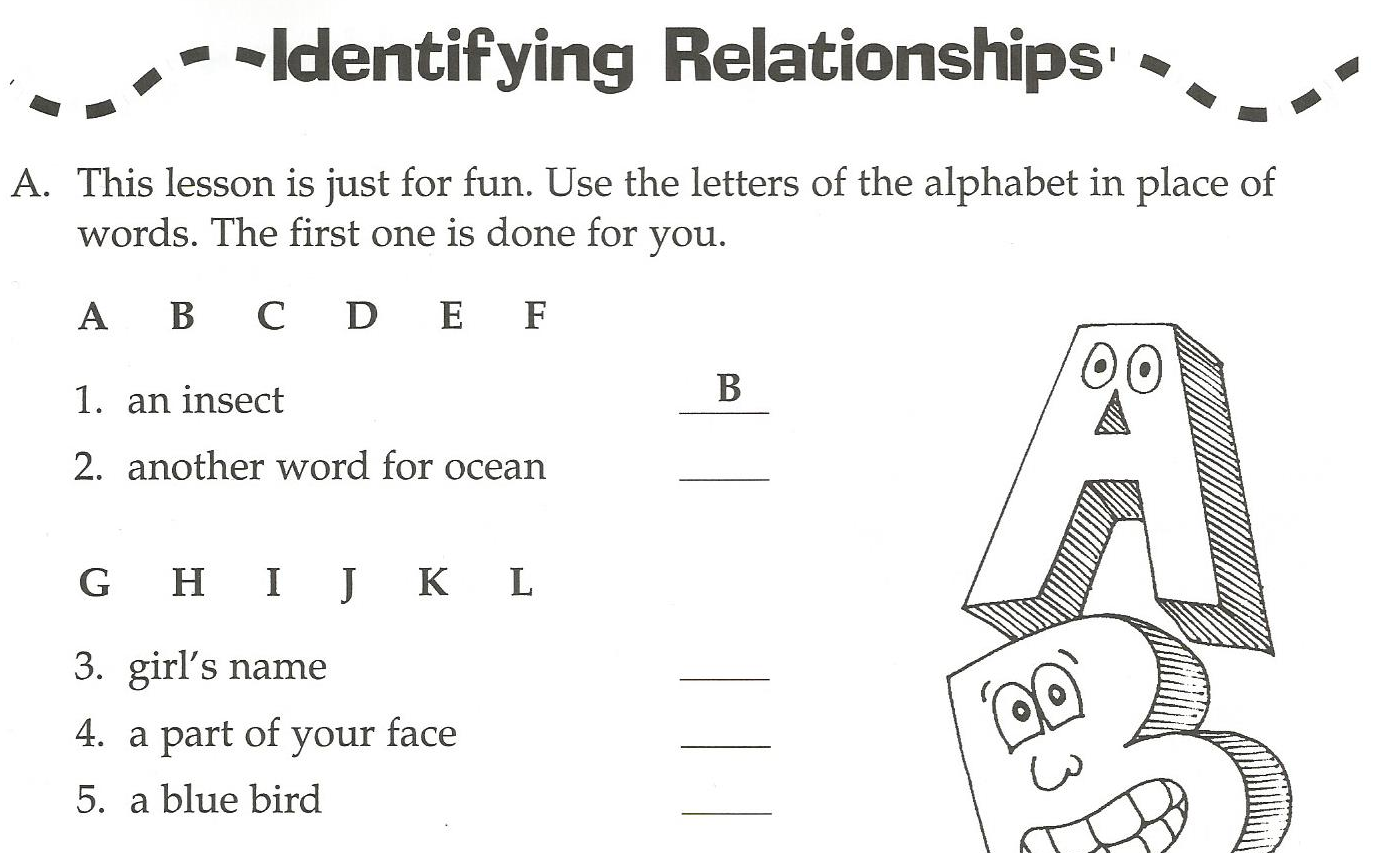 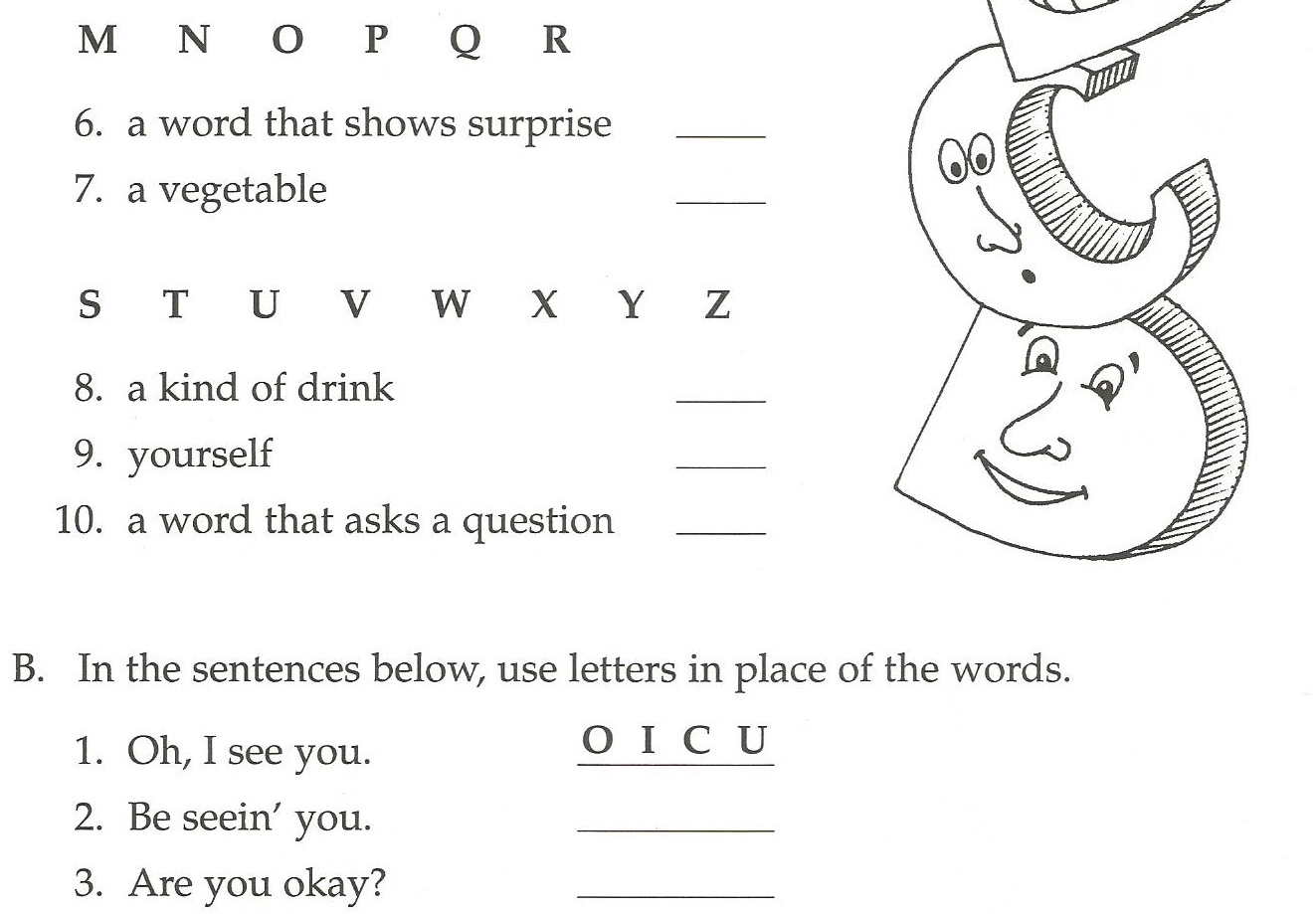 Rebus Puzzles
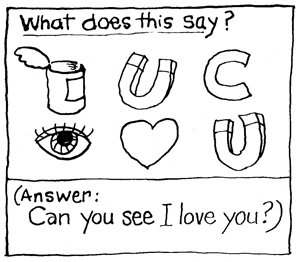 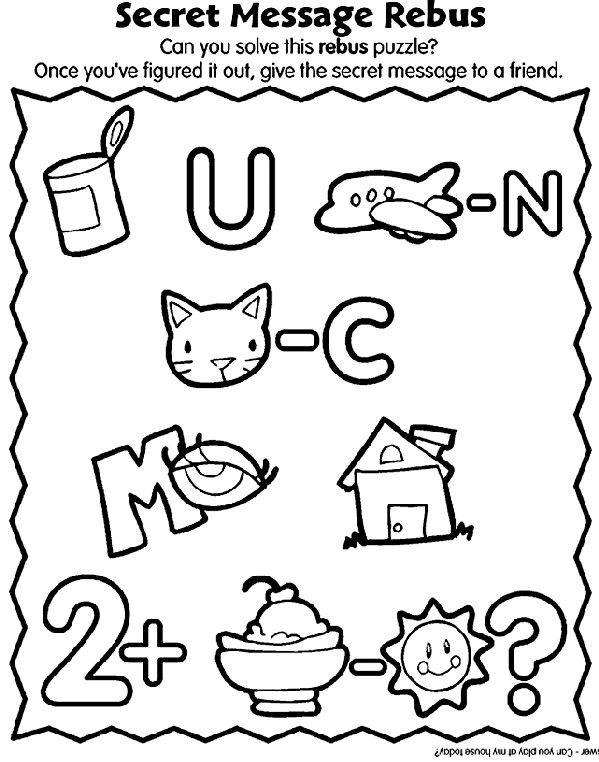 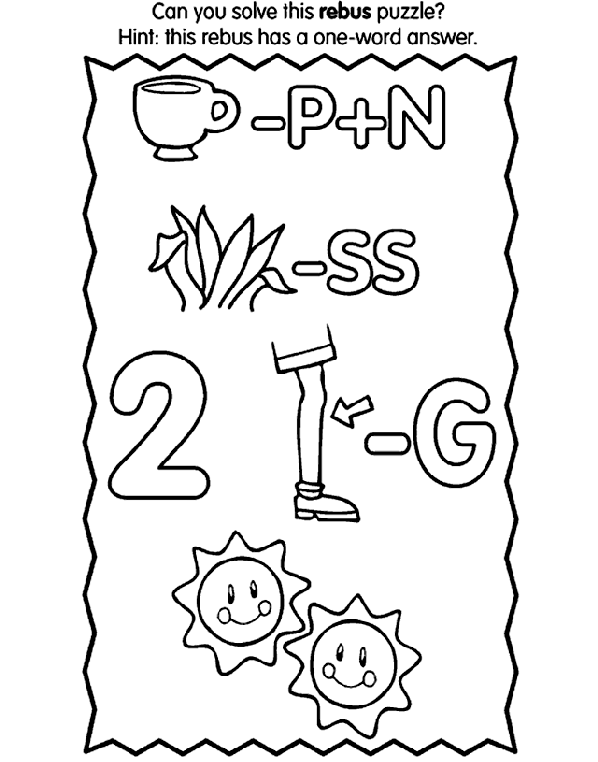 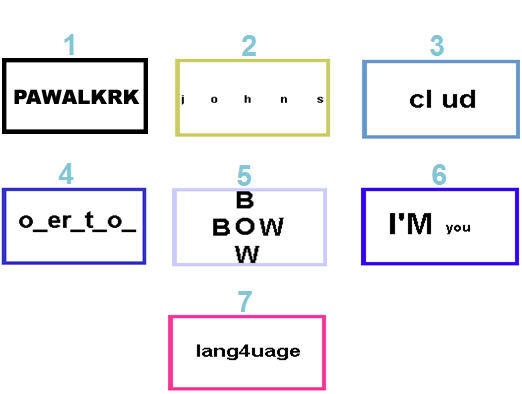 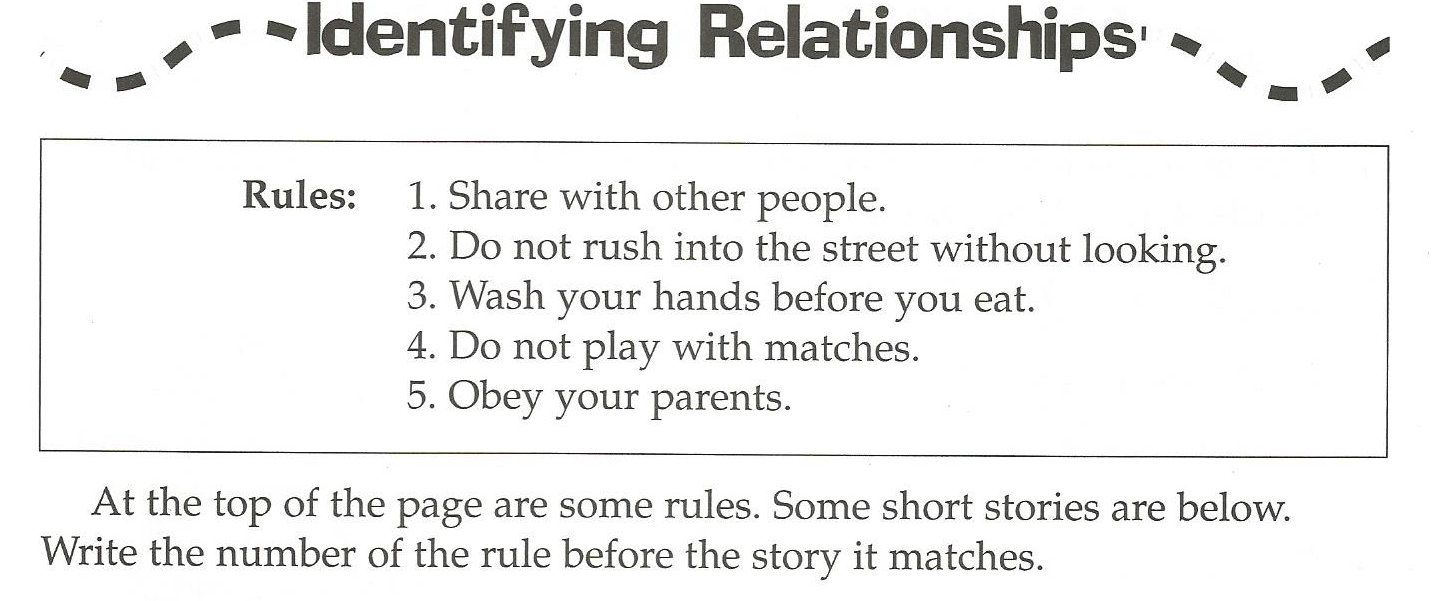 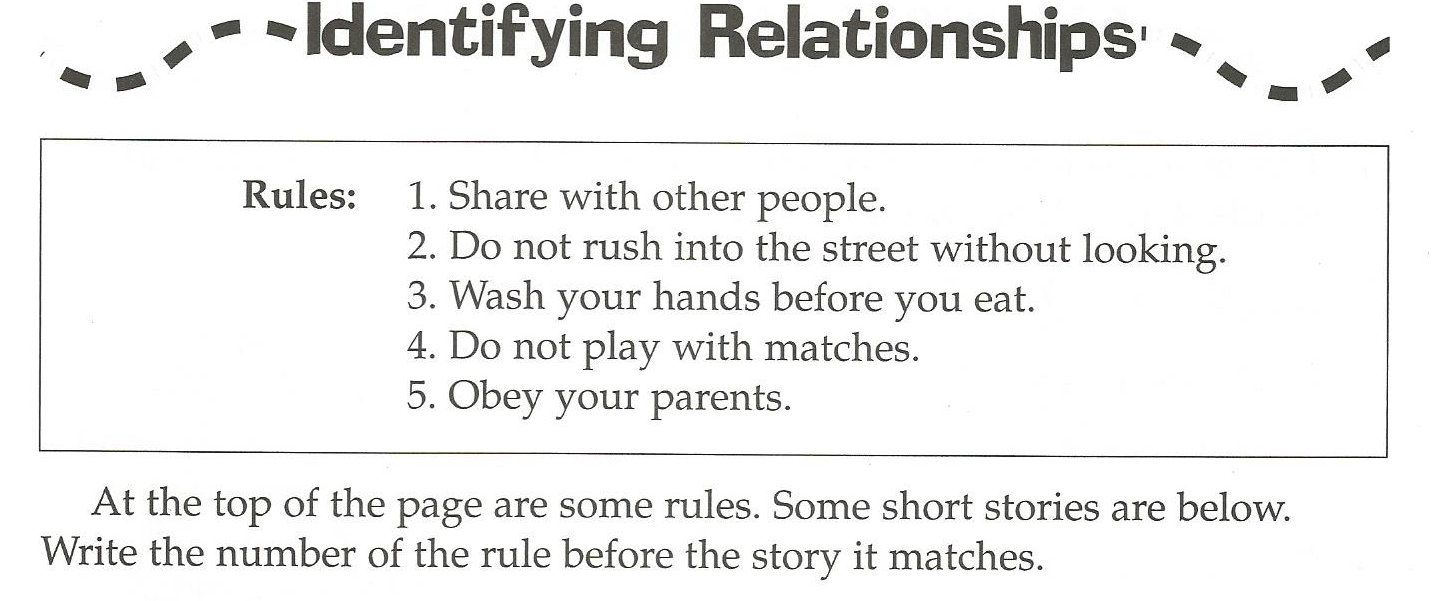 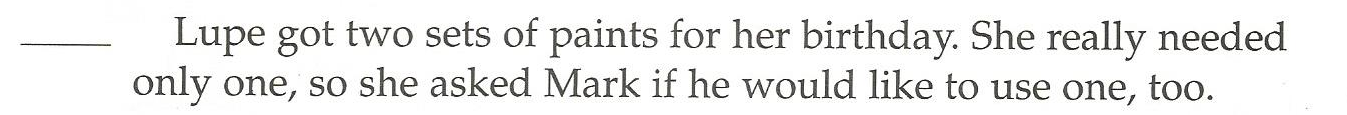 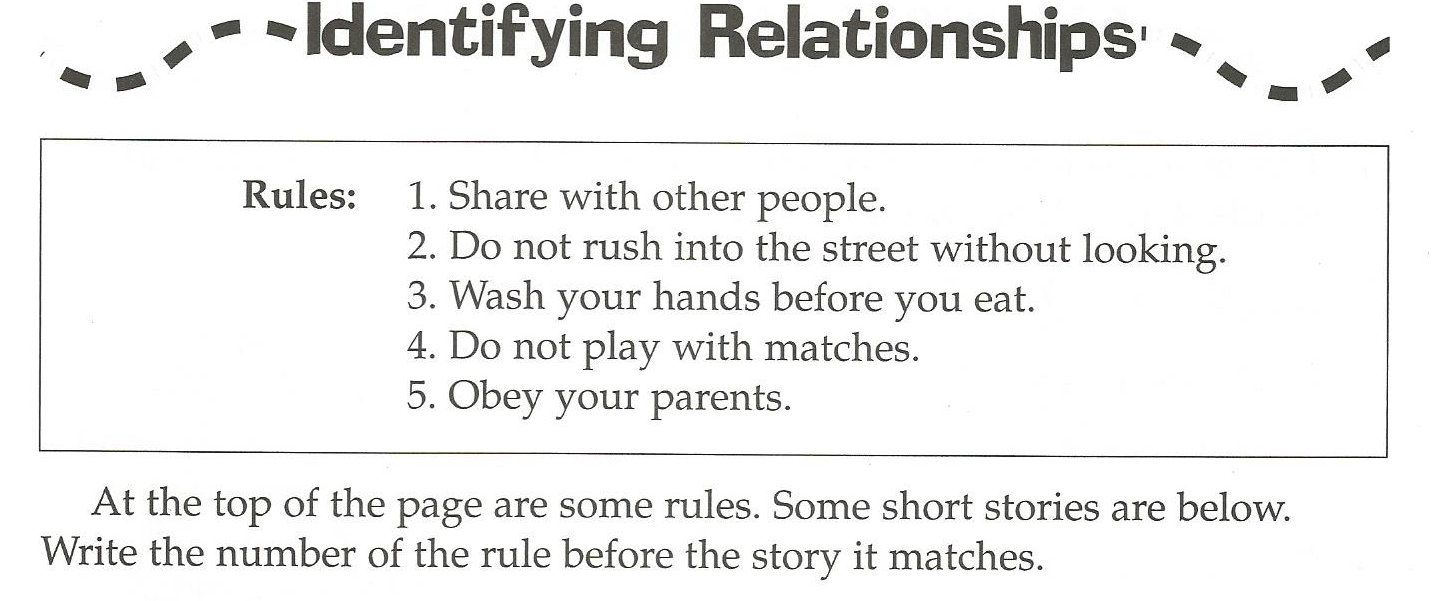 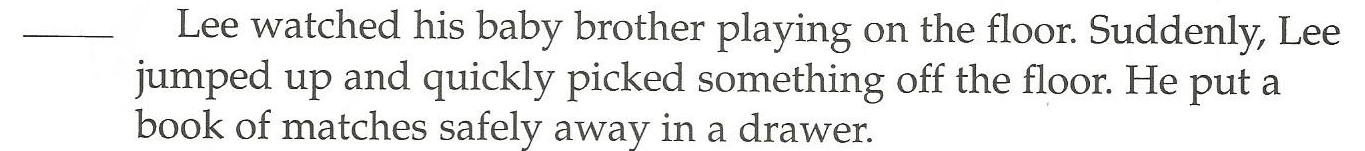 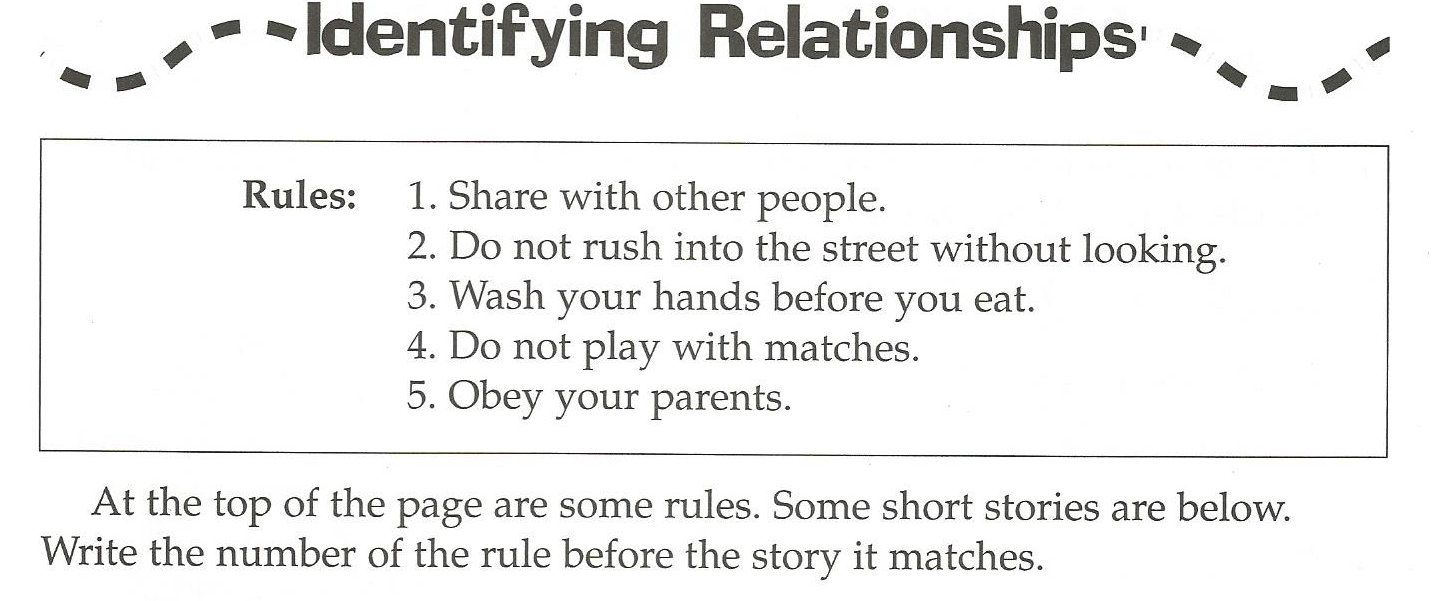 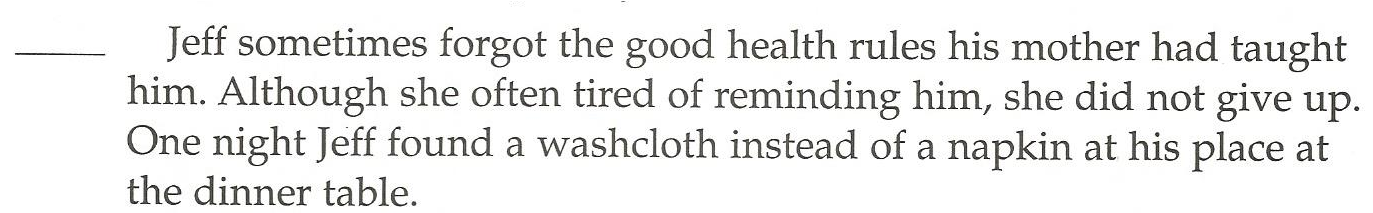 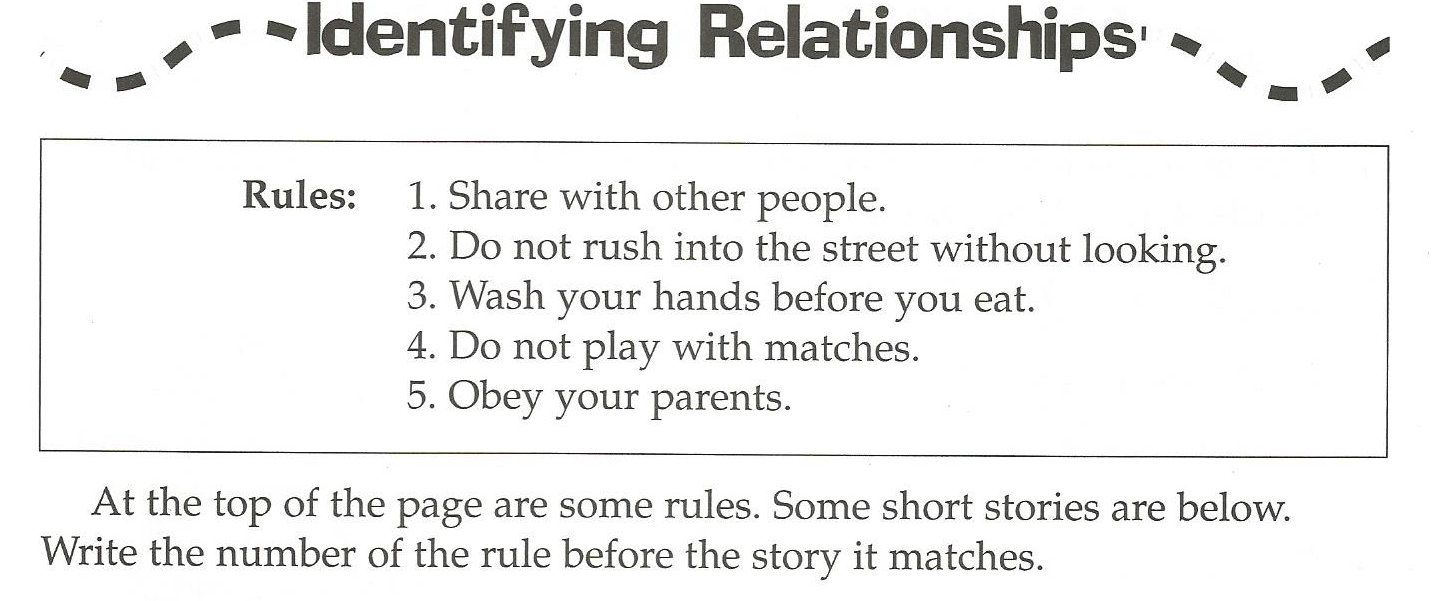 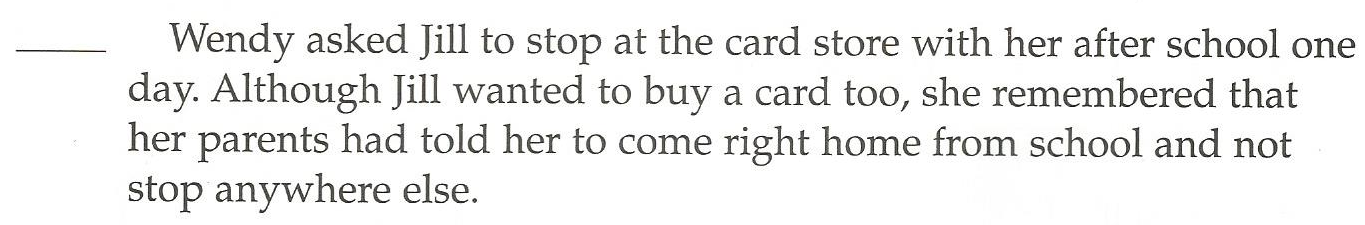 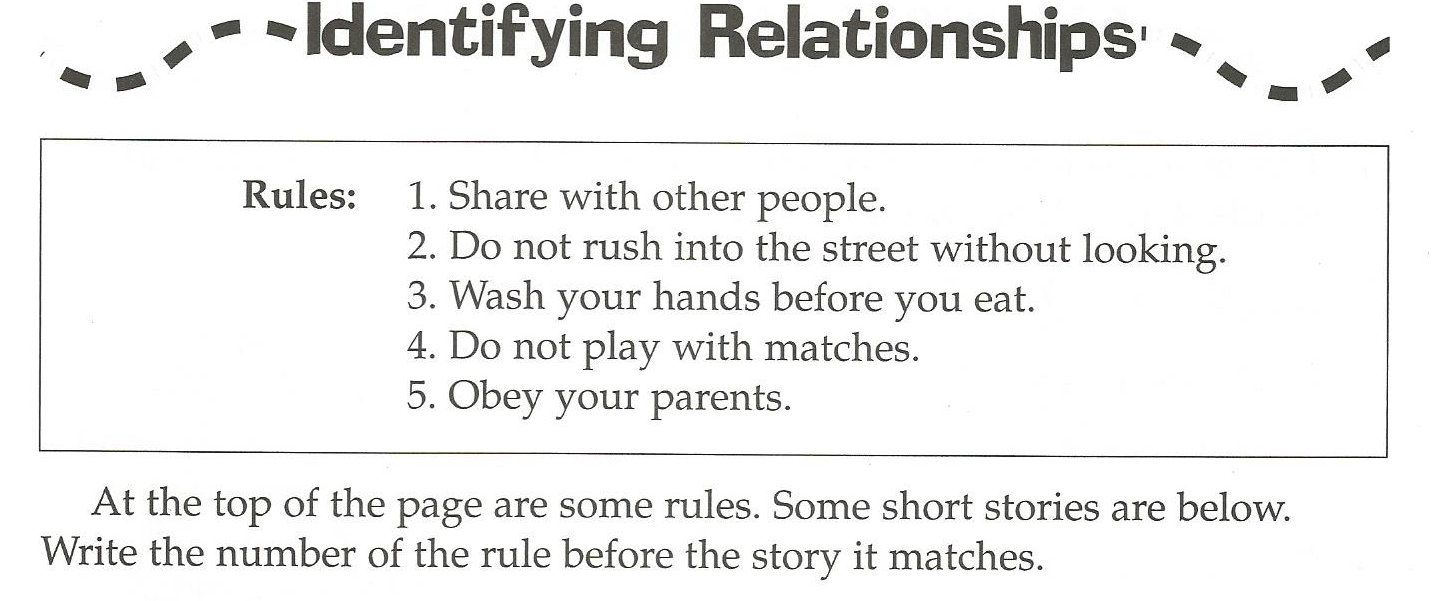 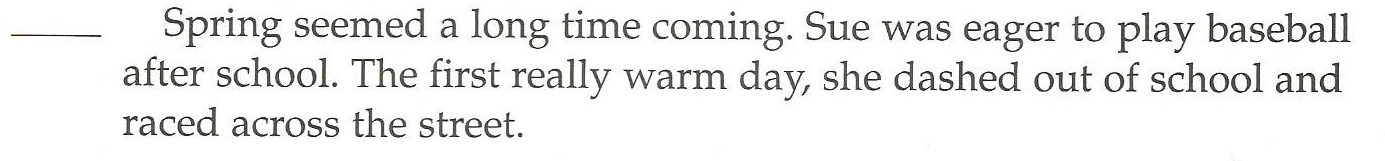 PWALKARK
MEREPEAT
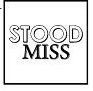 GIVE  GET
GIVE  GET
GIVE  GET
GIVE  GET
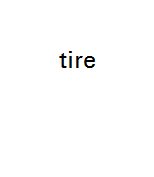 NOONT
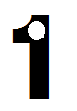 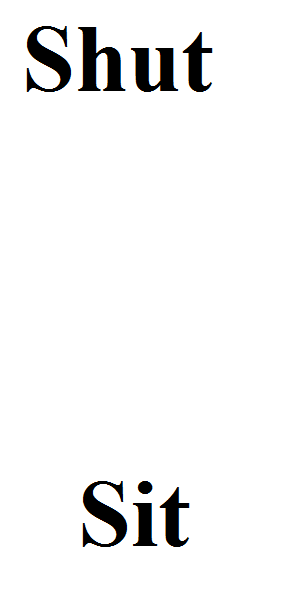 S
E
MIT
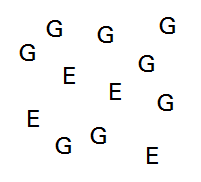 Ever 
Ever
Ever
Ever
T
O
W
N
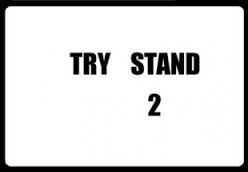 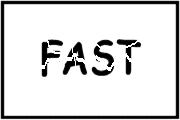 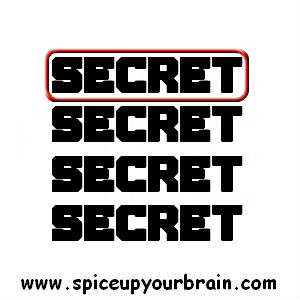 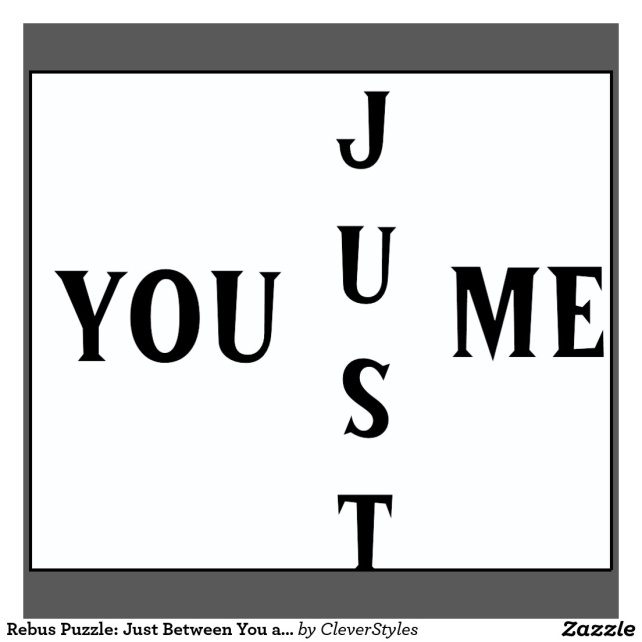 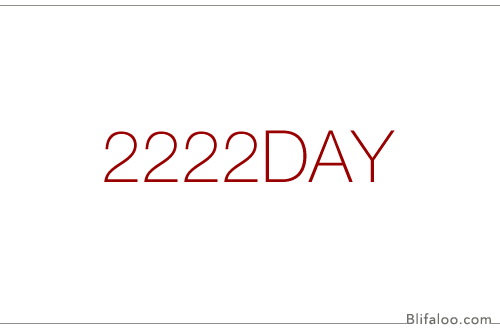 TI  
    ME